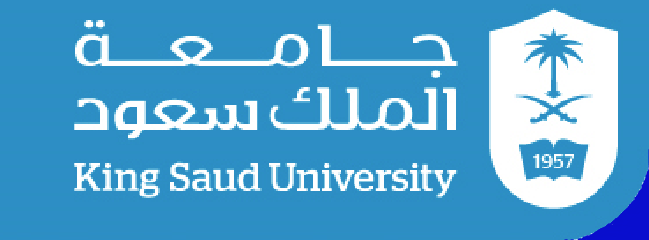 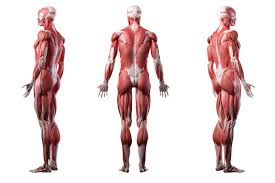 SKELETAL MUSCLES
Dr. SAMEERAH SHAHEEN
Assistant Professor 
MBBS, Msc, PhD 
sshahee@ksu.edu.sa 
31 August 2021
OBJECTIVES
At the end of the lecture, students should be able to:
Describe the main criteria of skeletal muscles.
Describe the attachments of skeletal muscles.
Describe the different directions of skeletal muscle fibers.
Describe the mode of action of skeletal muscles.
Describe briefly the naming of skeletal muscles.
Describe briefly the nerve supply of skeletal muscles.
INTRODUCTION
Musculoskeletal is a general term which is defined as relating to muscles and bones of the skeleton.

▪ The musculoskeletal system comprises bones, joints, cartilage, bursae, tendons, muscles and ligaments.

▪ It is the system that moves the body and maintains its form.

▪ Study of this system consists of osteology (the study of bones),
arthrology (the study of joints), and myology (the study of muscles).

▪ The musculoskeletal system does not work in isolation.

▪ It is closely linked with many other systems in the body, including
the nervous system, genitourinary system, circulatory system,
immune system, respiratory system, digestive system and
endocrine system.
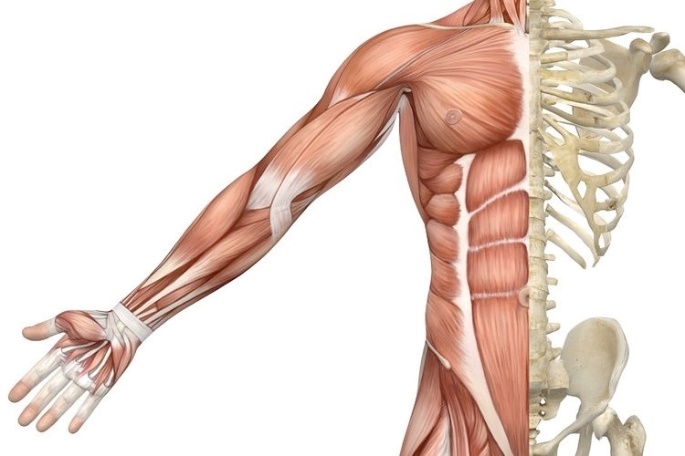 Classification of muscles
Muscles are classified on the base of their:

 Location
 Action
 Microscopic structure
BASED ON LOCATIONS
Skeletal
Cardiac
Visceral
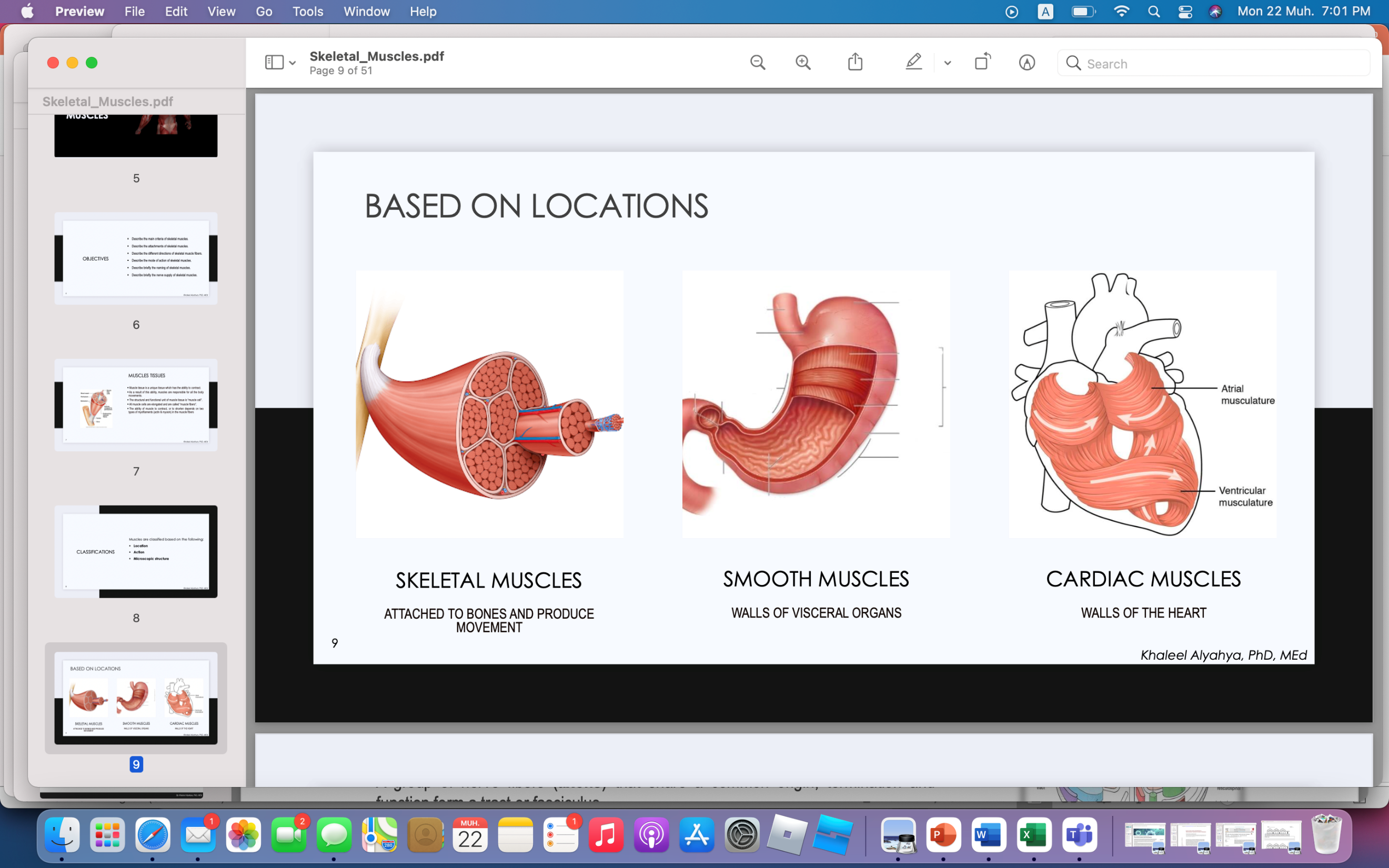 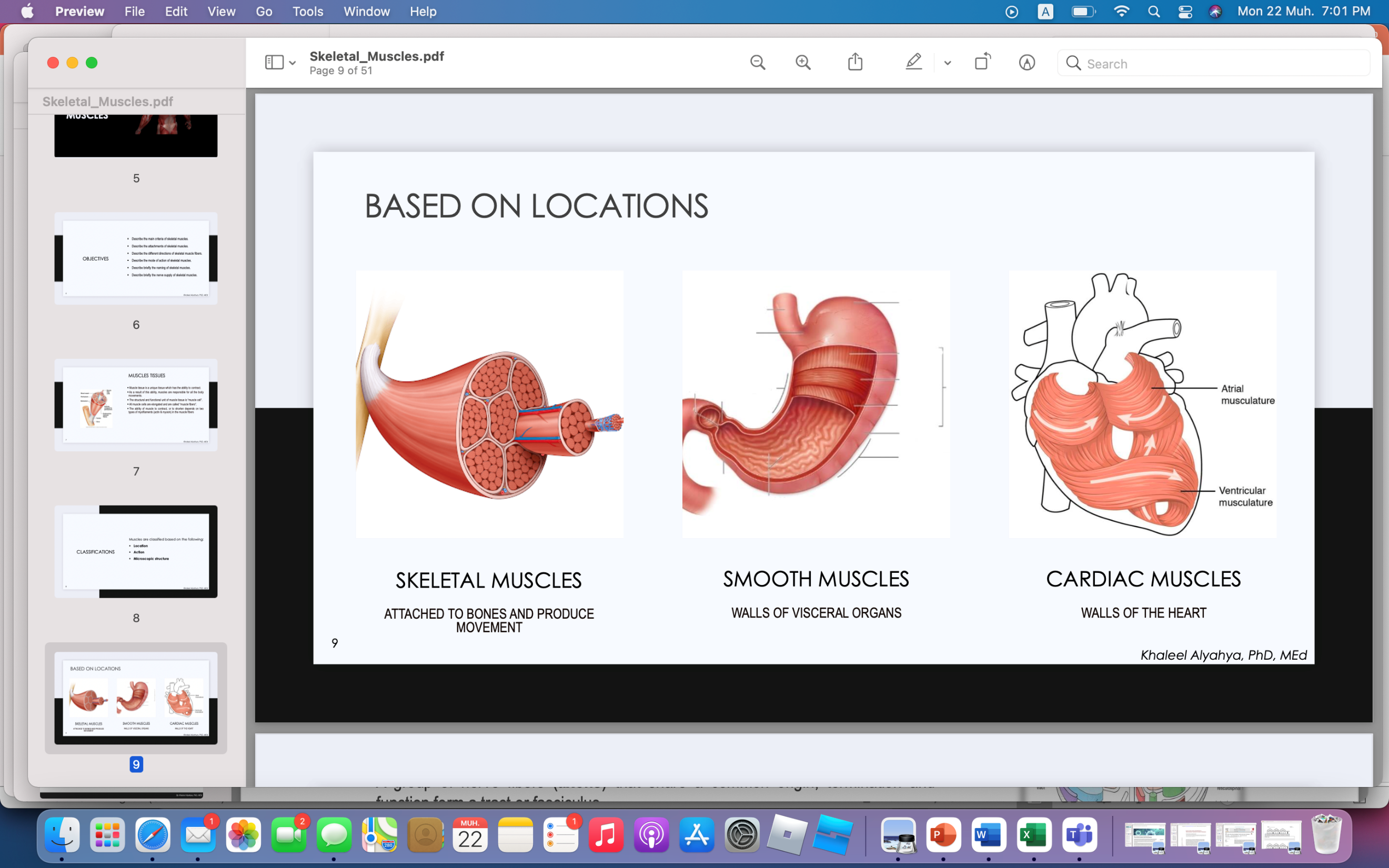 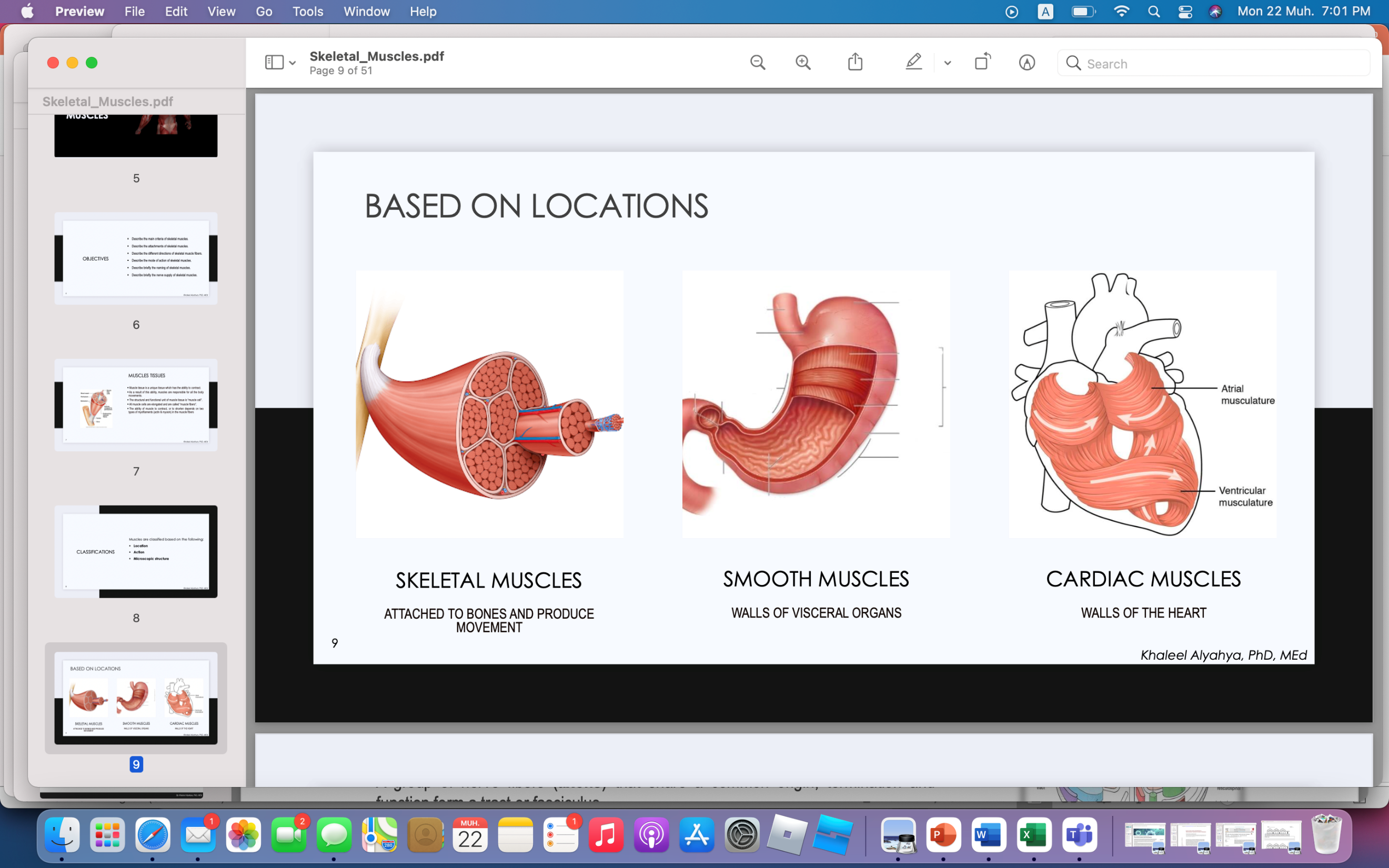 ATTACHED TO BONES & 
PRODUCE MOVEMENT
WALLS OF VISCERAL ORGANS
WALLS OF THE HEART
BASED ON ACTIONS
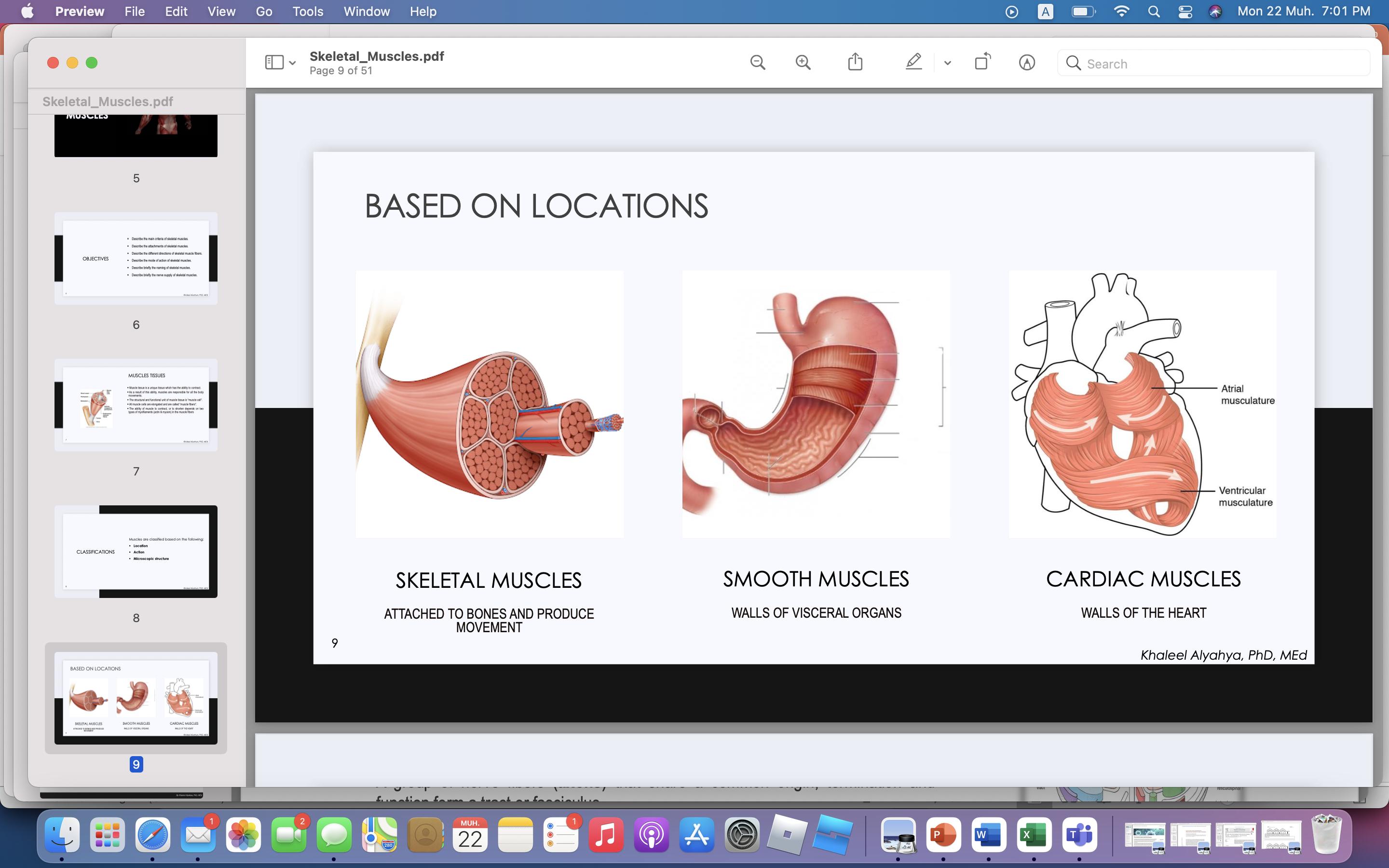 Voluntary: muscle 
Subject to conscious control: e.g., Muscles attached to skeleton
Involuntary: muscles 
Not under conscious control: e.g., muscles of the heart & other organs
BASED ON MICROSCOPIC STRUCTURES
Striated: 
The muscle fibers show transverse striations e.g., skeletal & cardiac muscles
Non striated (smooth): 
No striations e.g., visceral muscles
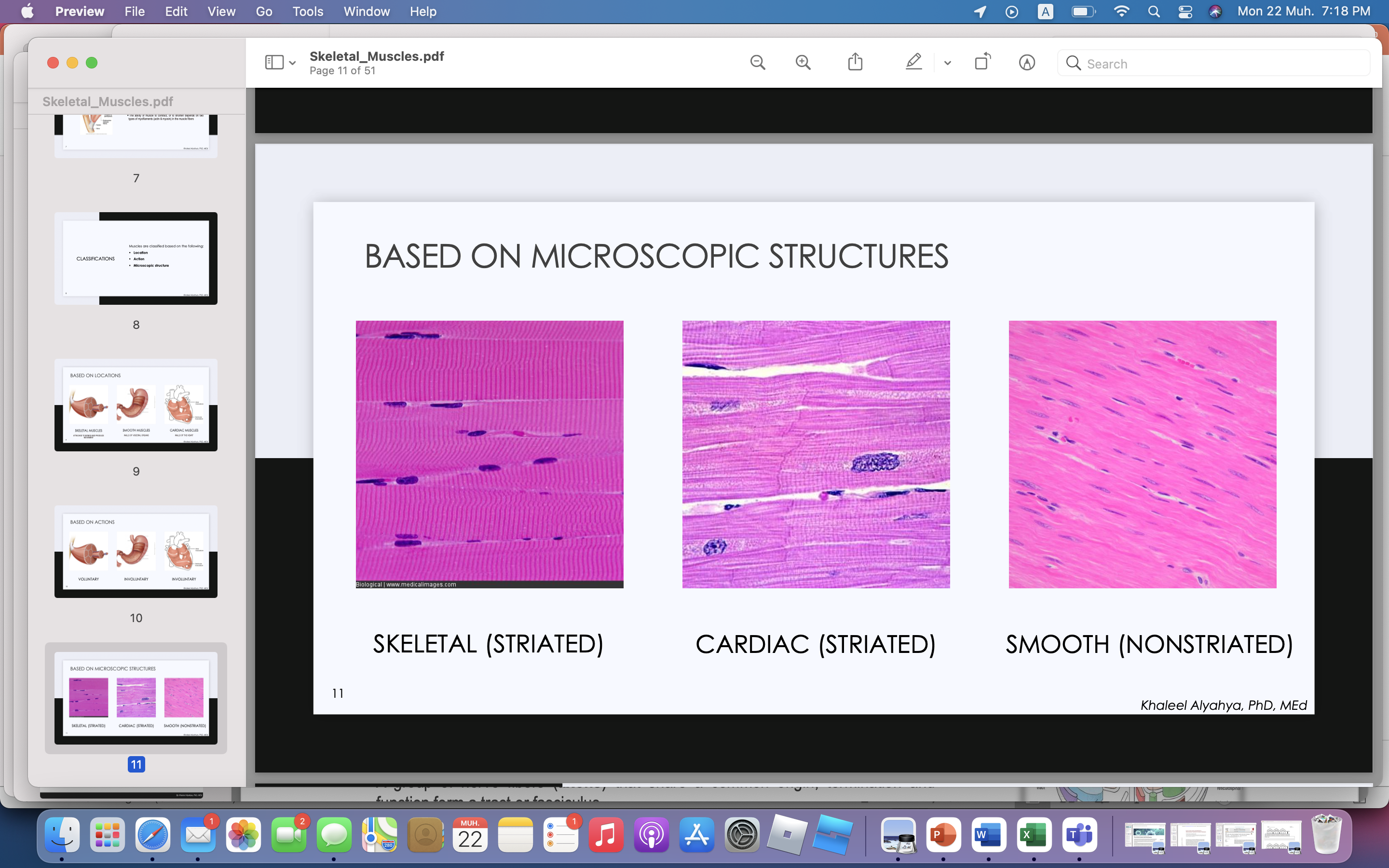 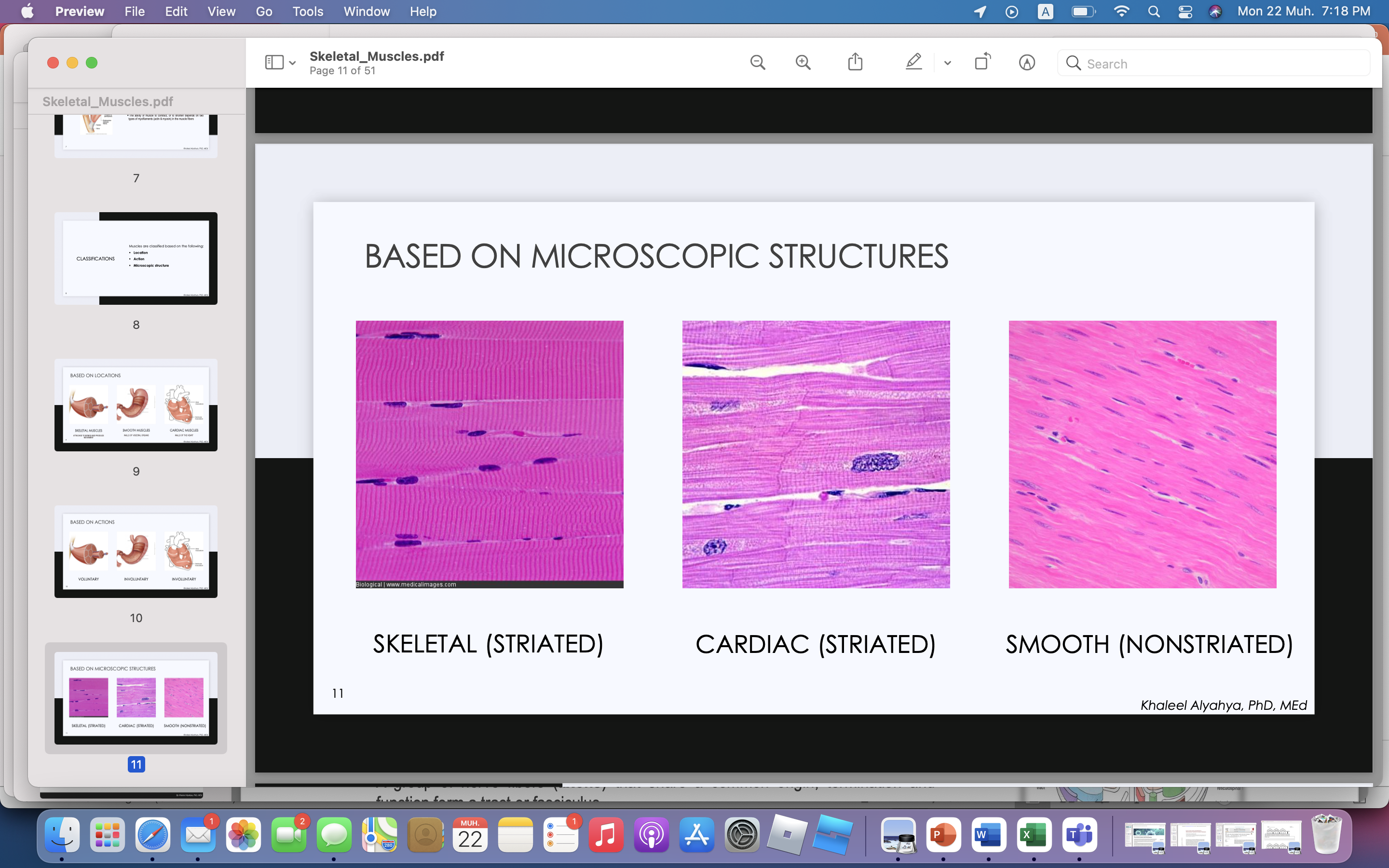 SKELETAL MUSCLES
MAIN CRITERIA
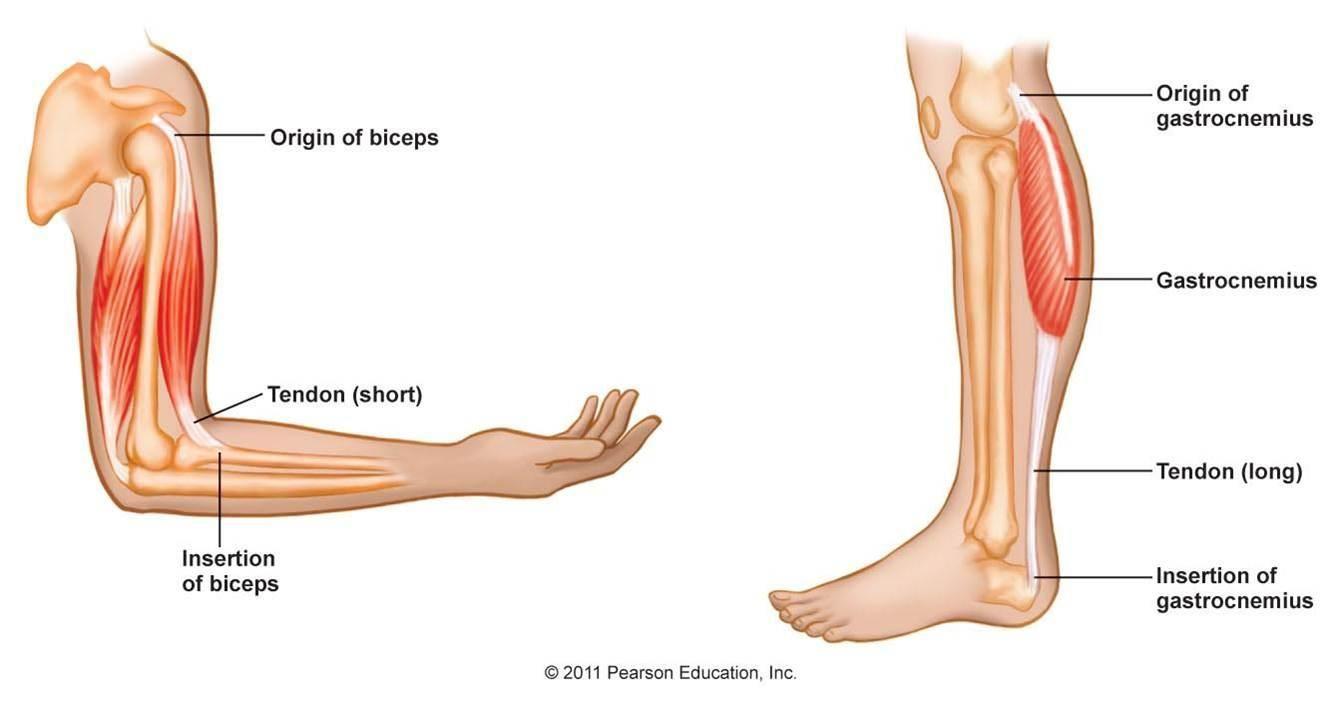 ▪ Striated.▪ Attached to skeleton.▪ Produce movement of skeleton. 
▪ Voluntary.▪ Supplied by Somatic Nerves.
SKELETAL MUSCLES
FUNCTIONS
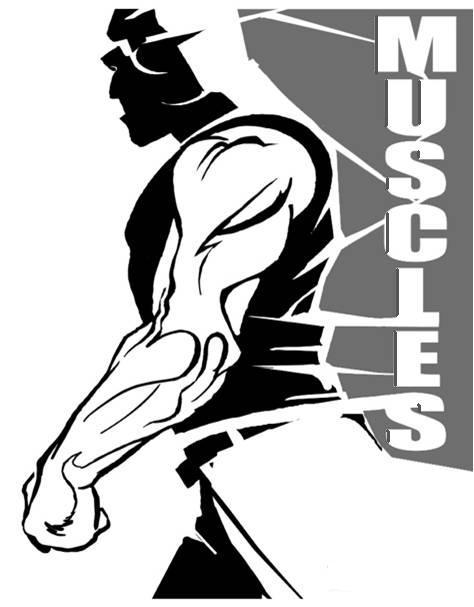 Movement of body
Maintain posture
Generate heat
Stabilize joints
ATTACHMENTS
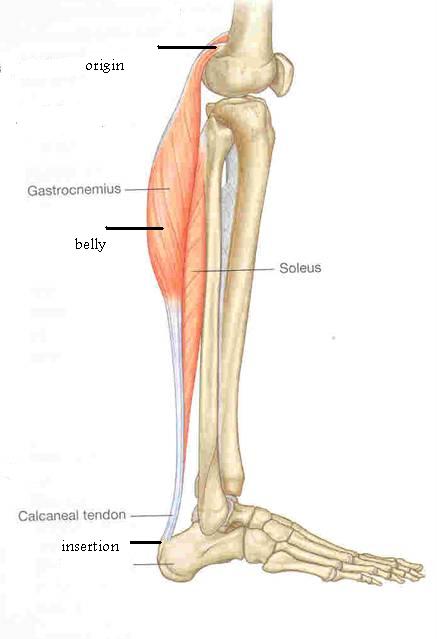 The skeletal muscles are attached to bones at not less than two points:
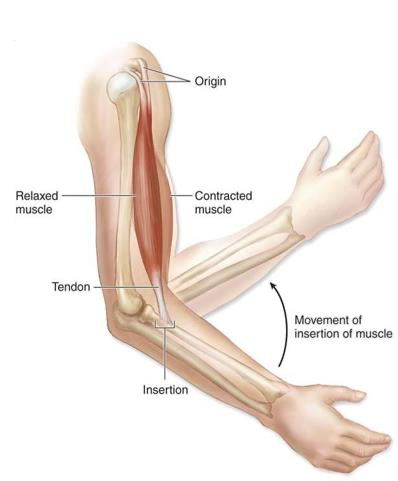 Origin 
Attached to less mobile or
     immovable bone
Least movable 
Mostly fleshy 
Proximal end 

Insertion 
Attached to the movable bones 
Most movable 
Mostly fibrous 
Distal end
At insertion, the muscles are attached by means of strong cord- like tendons or by sheet-like aponeurosis.
When the muscle contracts, the insertion moves toward the origin.
TYPES OF ATTACHMENTS
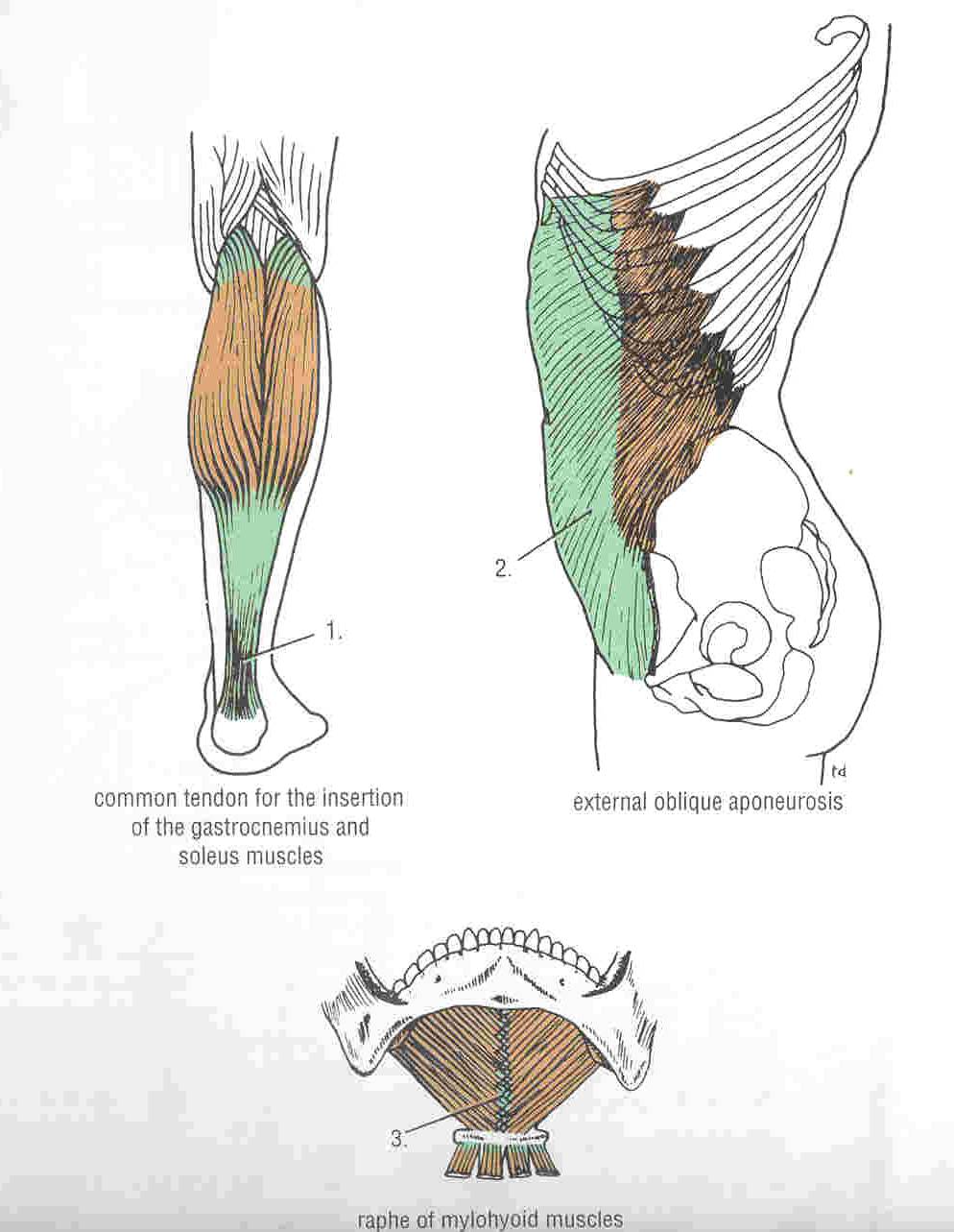 Muscles are attached to bones, cartilage or ligaments by:

(1) Tendons : 
A tough cord of fibrous connective tissue that usually connects muscle to bone and is capable of withstanding tension. 

(2) Aponeurosis : 
A thin broad and strong sheet of fibrous tissue. 

(3) Raphe : 
An interdigitation of the tendinous ends of the flat muscles. 
• Example: mylohyoid raphe
DIRECTIONS OF MUSCLES
The range of motion and the power of a muscle depends on the arrangement of its fascicles.

The fiber arrangement can be: 
Fusiform                Spindle-shaped (round, thick   	  		belly, & tapered ends). 

Circular 
                 Surround a body opening or orifice,  	constricting it when contracted. 

Convergent
DIRECTIONS OF MUSCLES
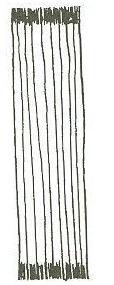 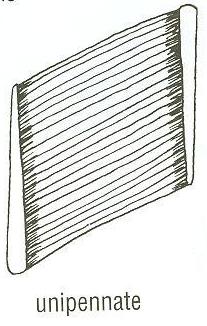 Parallel 
        More range of movement, less powerful.




Pennate 
       More powerful, less range of movement. 
Unipennate 
Bipennate 
multipennate
The long parallel arrangement give more range of motion but is not usually very powerful.
parallel
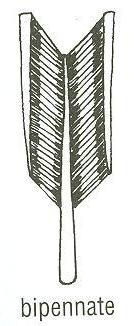 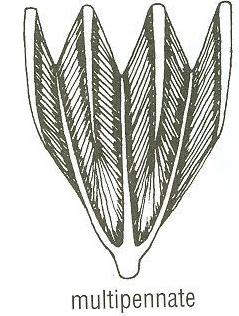 The pennate muscles shorten very little but are very powerful.
MODE OF ACTIONS
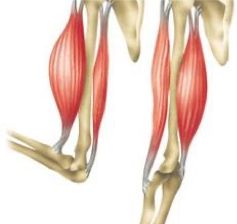 PRIME MOVER
Prime Mover (Agonist)-It is the chief muscle responsible for a particular movement. 

Antagonist-It opposes the action of the prime mover. 
     -Before contraction of prime mover, antagonist must be relaxed.

Synergist-Muscles that assist the prime mover in a particular movement. 

Fixator 
     -Its contraction does not produce movement by itself, but it stabilizes the    	origin of the prime mover so that it can act efficiently.
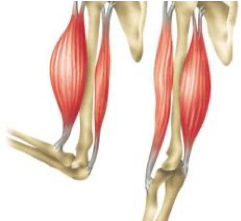 ANTAGONIST
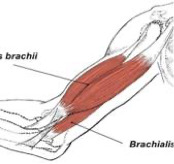 SYNERGIST
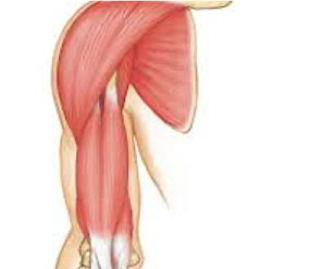 FIXATOR
PRIME MOVER (AGONIST)
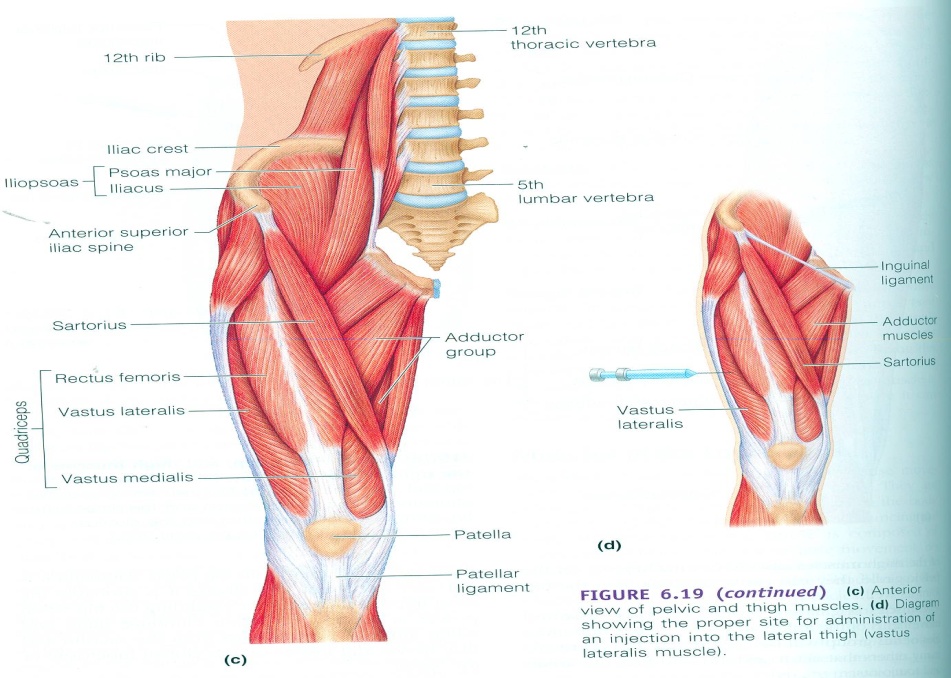 It is the chief muscle responsible for a particular movement. 
Example: 
o Quadriceps Femoris is the prime mover for extension of the knee joint. 
Biceps Brachii is the prime mover for flexion of the elbow joint and forearm.
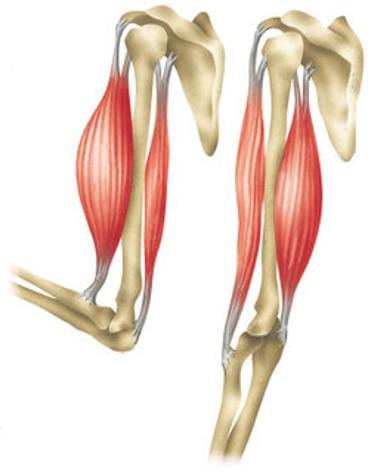 ANTAGONIST
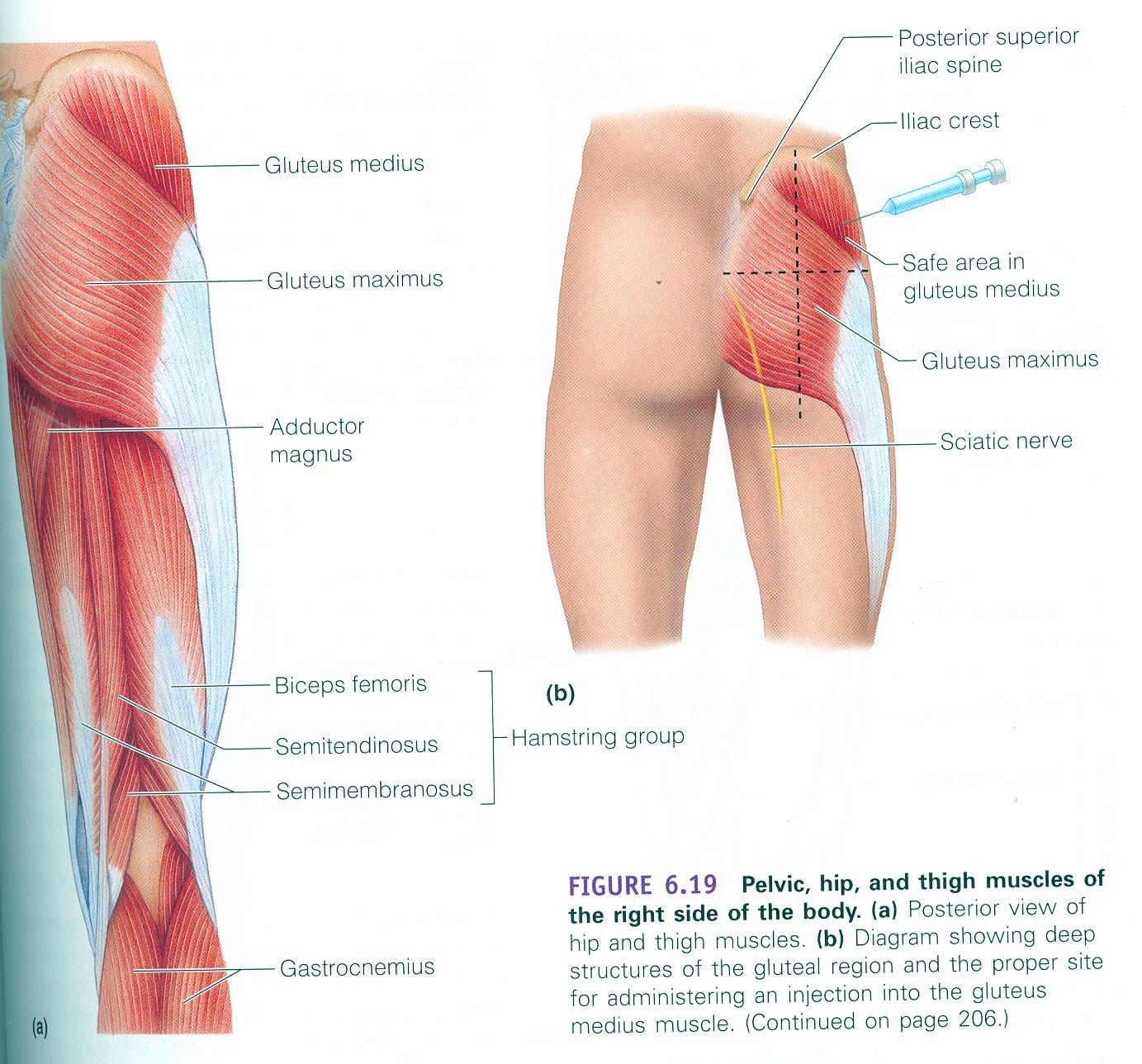 It opposes the action of the prime mover. 
Before contraction of prime mover, antagonist must be relaxed. 
Example: 
      - Triceps Brachii is the antagonist for prime 	mover for flexion of the elbow joint and  	forearm. 
      - Biceps Femoris (Flexor of knee).      - It opposes the action of quadriceps when the 	knee joint is extended.
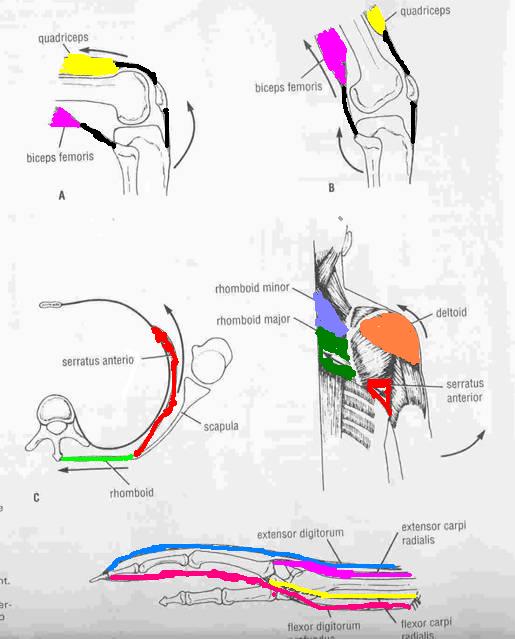 SYNERGIST
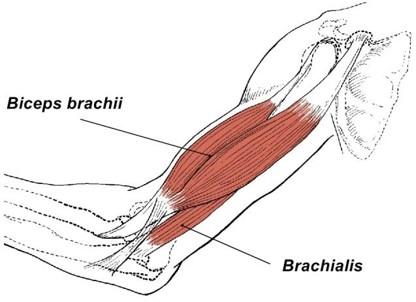 Prevents unwanted movement in an intermediate joint crossed by the Prime Mover.
Helps prime movers by adding a little extra force to the same movement OR By reducing undesirable or unnecessary movement.
Synergists are sometimes called neutralizers because they help cancel out, or neutralize, extra motion from the agonists to make sure that the force generated works within the desired plane of motion. 
 ▪ Example: Biceps and Bracioradialis:
                     The biceps is the prime mover in the elbow joint.
	     Bracioradialis acts as a synergistic muscle to stabilize 	     the joint thus aiding in the motion. 

	    o Flexors and Extensors of wrist joint: they contract 	    to fix wrist joint in order that flexors and extensors of 	    fingers work efficiently.
Brachialis muscle for Biceps prime mover muscle.
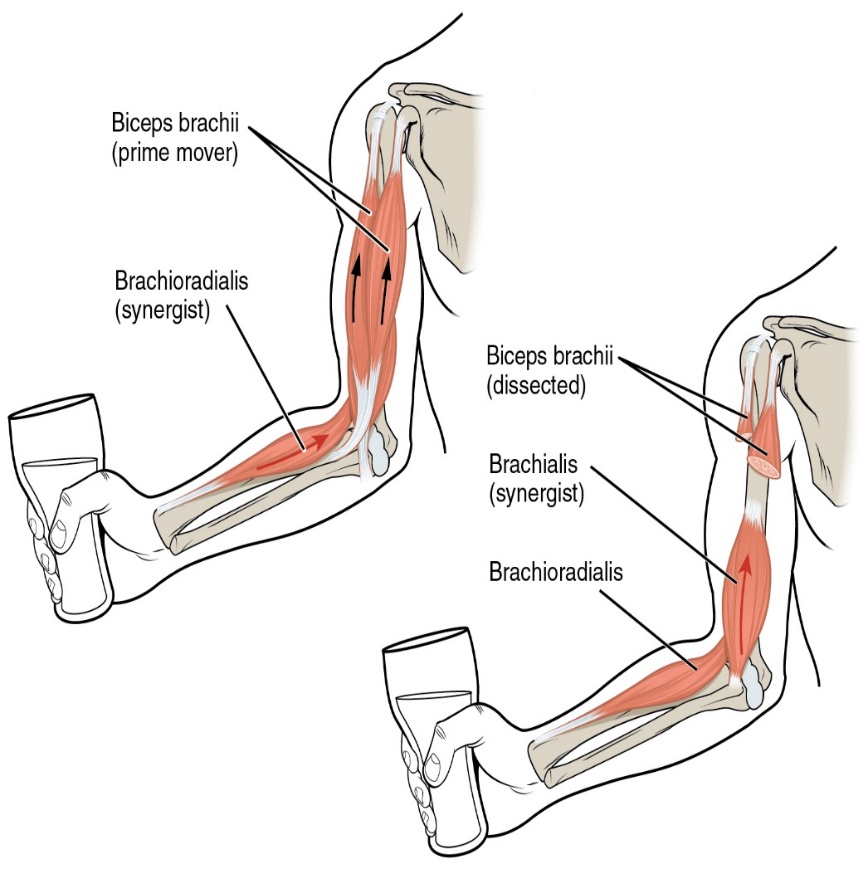 FIXATOR
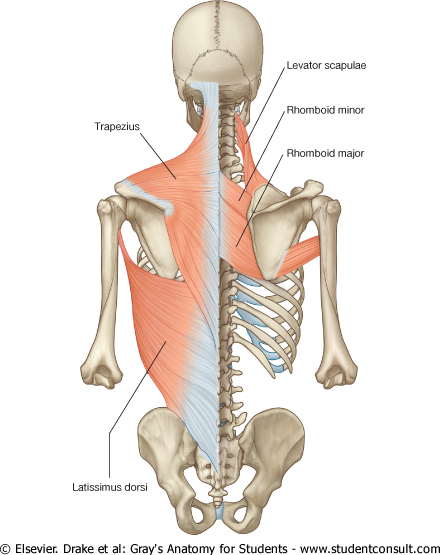 Its contraction does not produce movement by itself but it stabilizes the origin of the prime mover so that it can act efficiently. 

 Example:
o Deltoid muscle for Biceps prime mover muscle. 

o Muscles attaching the shoulder girdle to the trunk contract to fix shoulder girdle, allowing deltoid muscle (taking origin from shoulder girdle) to move shoulder joint (humerus).
NAMING OF MUSCLES
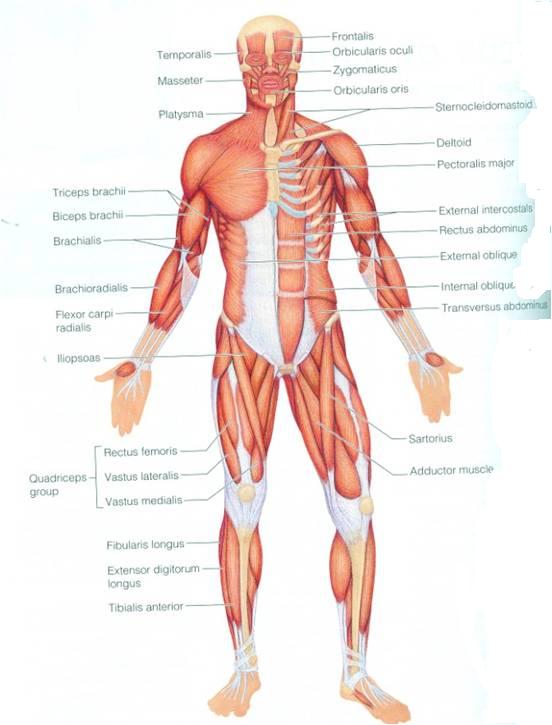 Size 
	o    Major or Maximus (large) 
Minor or minimus (small).
Latissimus (broad).
Longus (long).
Brevis (short).

Position 
	o Pectoralis (pectoral region) 
Depth 
	o    Superficialis (superficial)
Profundus (deep).
Externus (external).
NAMING OF MUSCLES
Shape 
	  o    Deltoid (triangular) 
Teres (rounded)
Rectus (straight).

Number of Heads 
	o  Biceps (2 heads) 
	o  Triceps (3 heads) 
Quadriceps (4 heads).

Attachments 
	o Coracobrachialis from coracoid process to arm
Action 
                o Flexor digitorum: flexion of digits
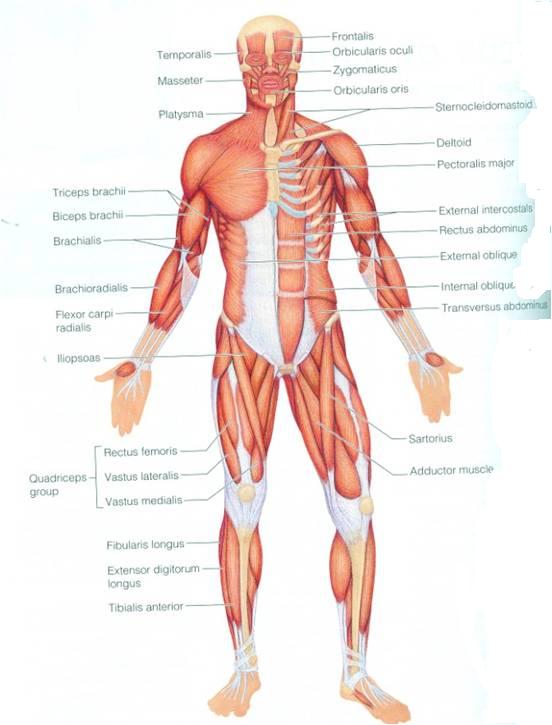 TYPES OF BODY MOVEMENTS
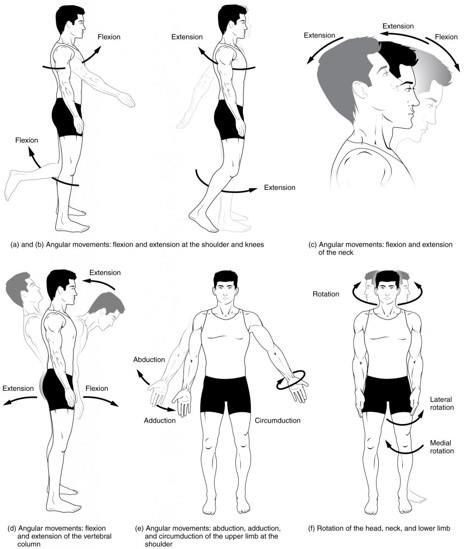 Flexion 
   o Movement that brings the two bones closer to each other  	(decreases the angle of joint). 
Extension 
     o Movement that increases the angle, or the distance  	between the two bones. 
Adduction 
     o Movement of the limb toward the midline of the body. 
Abduction 
     o Movement of the limb away from the midline of the body. 
Rotation 
     o Movement of a bone around a vertical axis. 
Circumduction 
     o Combination of all the above movements.
MUSCLE EXERCISE
The amount of work done by a muscle is reflected in changes in the muscle itself. 
Muscle inactivity leads to muscle weakness and wasting. 
Regular exercise increases muscle size, strength and endurance.
MUSCLES INNERVATION
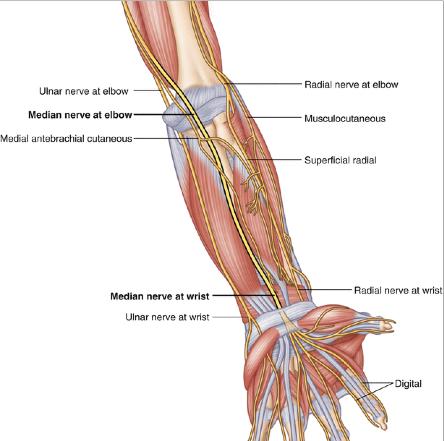 The somatic nervous system (is the part of the peripheral nervous system) associated with skeletal muscle voluntary control of body movements. 

 The nerves supplying the skeletal muscles are Mixed. 
60% are Motor40% are Sensory 

  It contains some Autonomic fibers 
           o Sympathetic 

 The nerve enters the muscle at about 
  the middle point of its deep surface.
BLOOD SUPPLY
During extreme physical exertion, more than 80% of cardiac output can be directed to contracting muscles. 

The vascular inflow to skeletal muscles is provided by primary arteries, which represent the last branches of the arterial supply that arise before entry into the tissue. 

The primary arteries are appropriately distributed along the long axis of the muscle and give rise to feed arteries that course toward the epimysium of the muscle at right or oblique angles to the primary arteries.
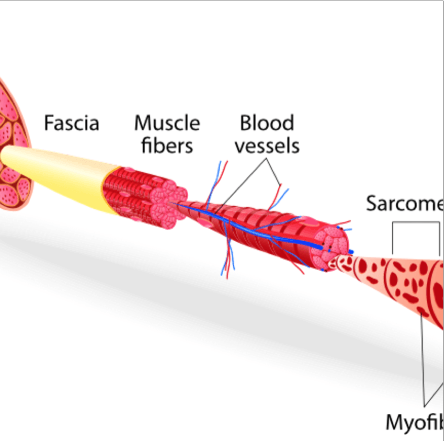 CLINICAL ANATOMY
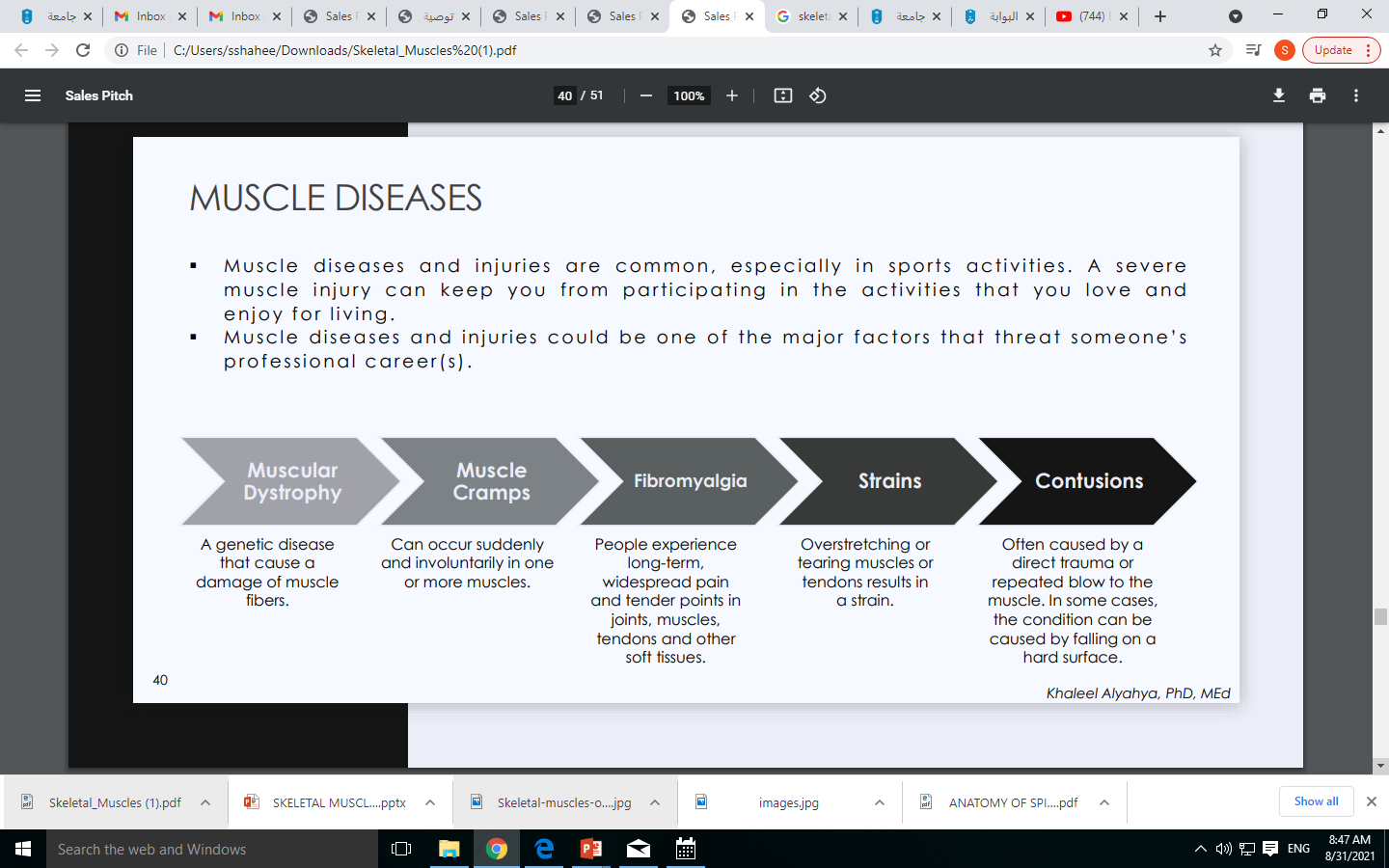 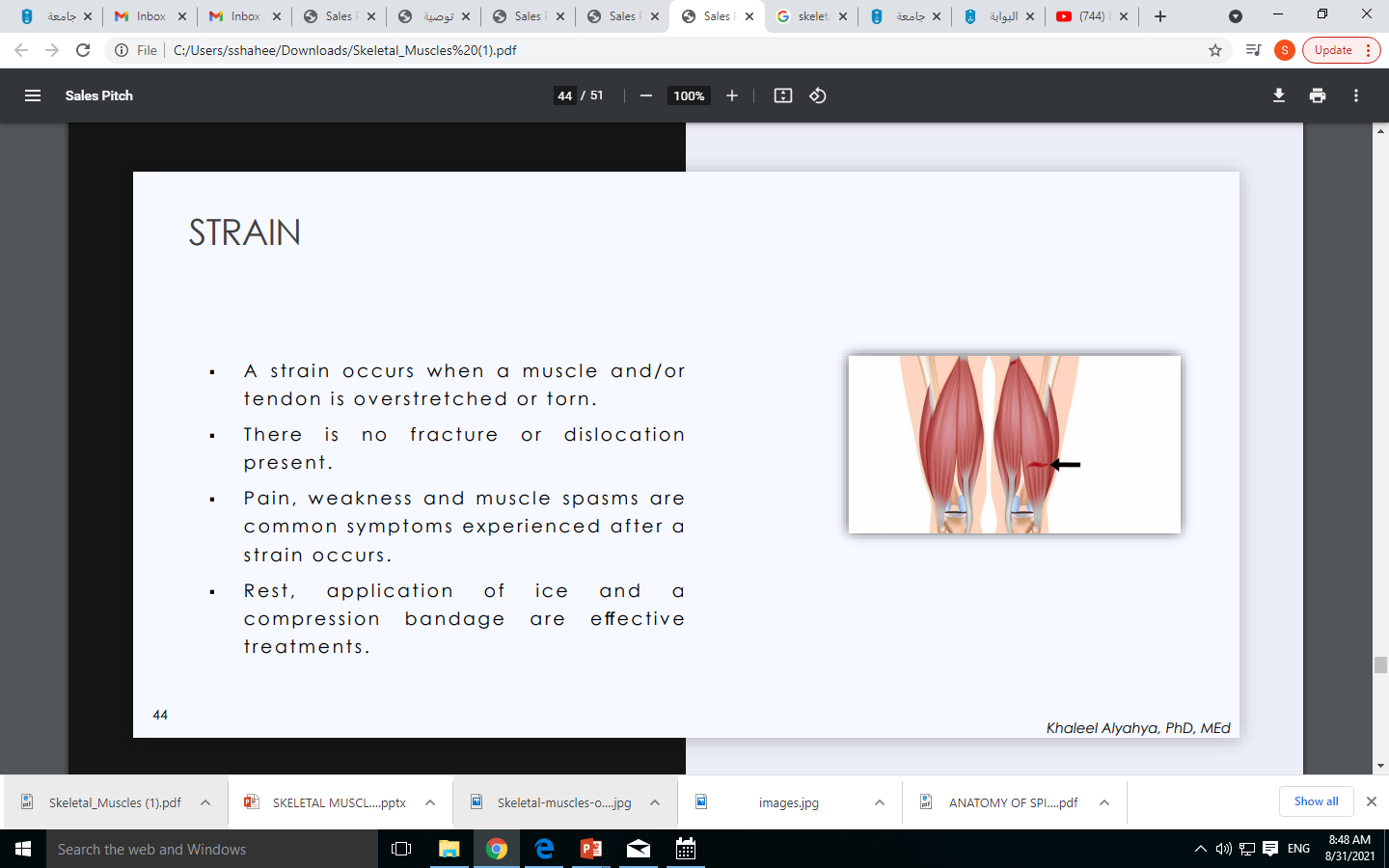 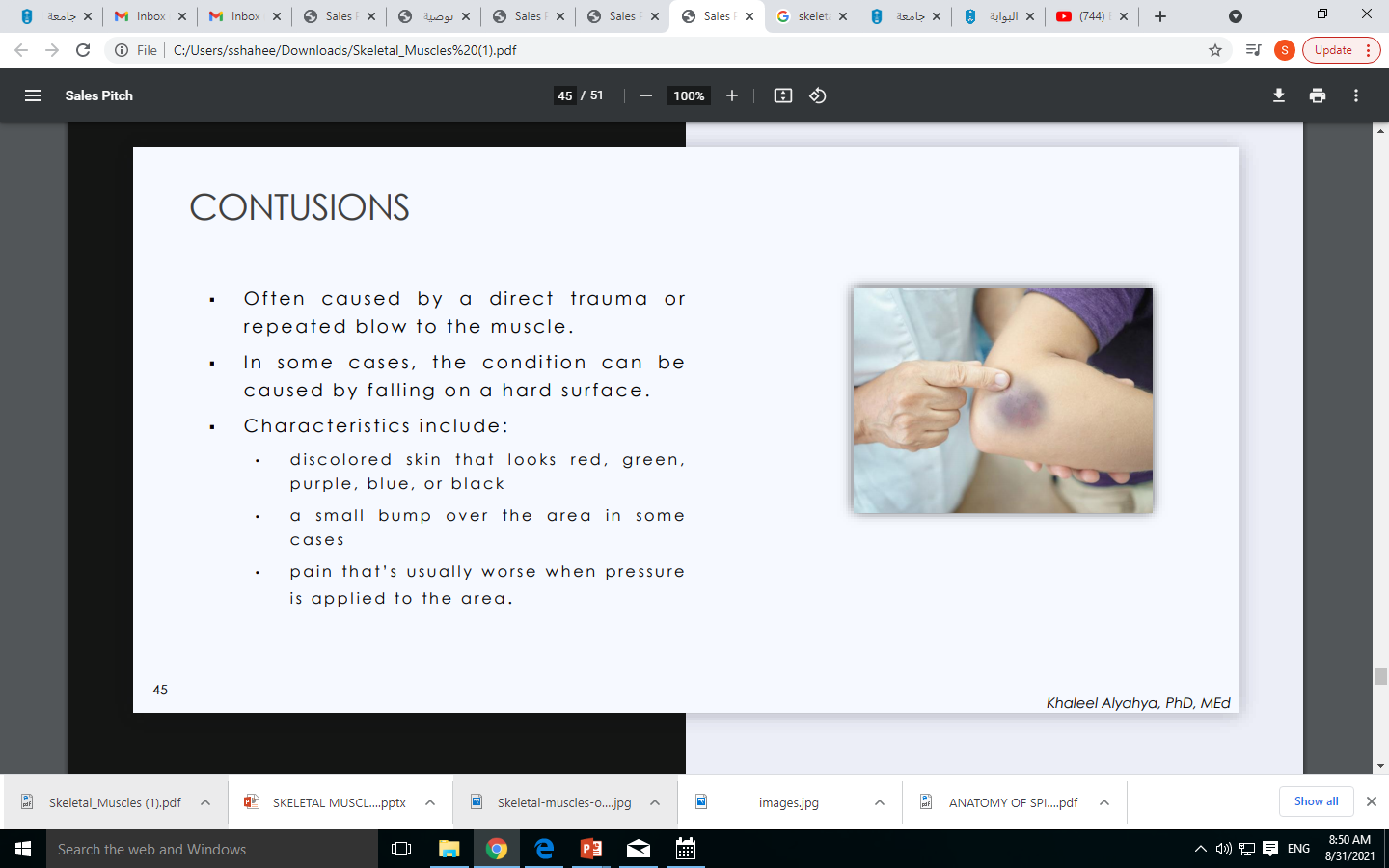 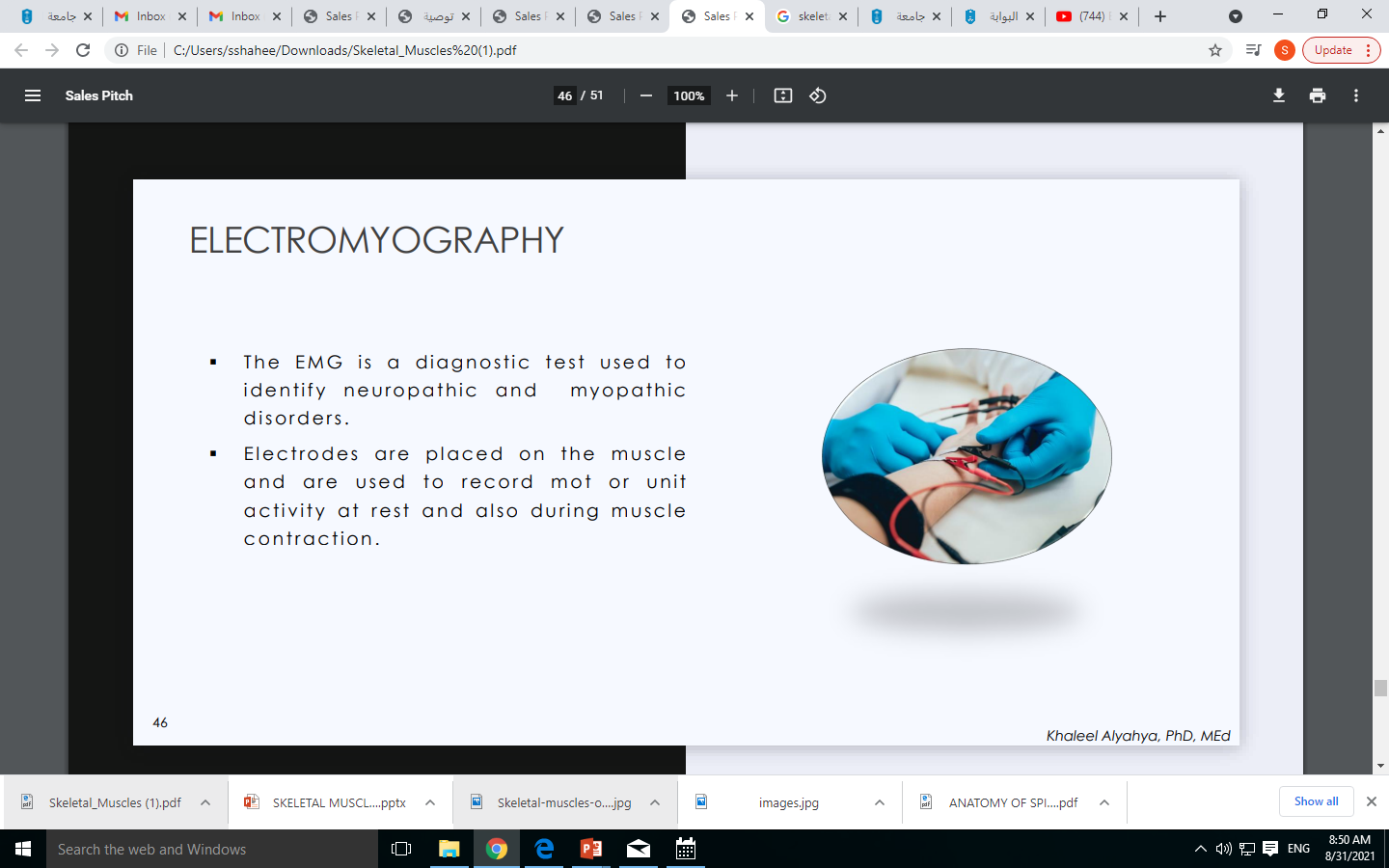 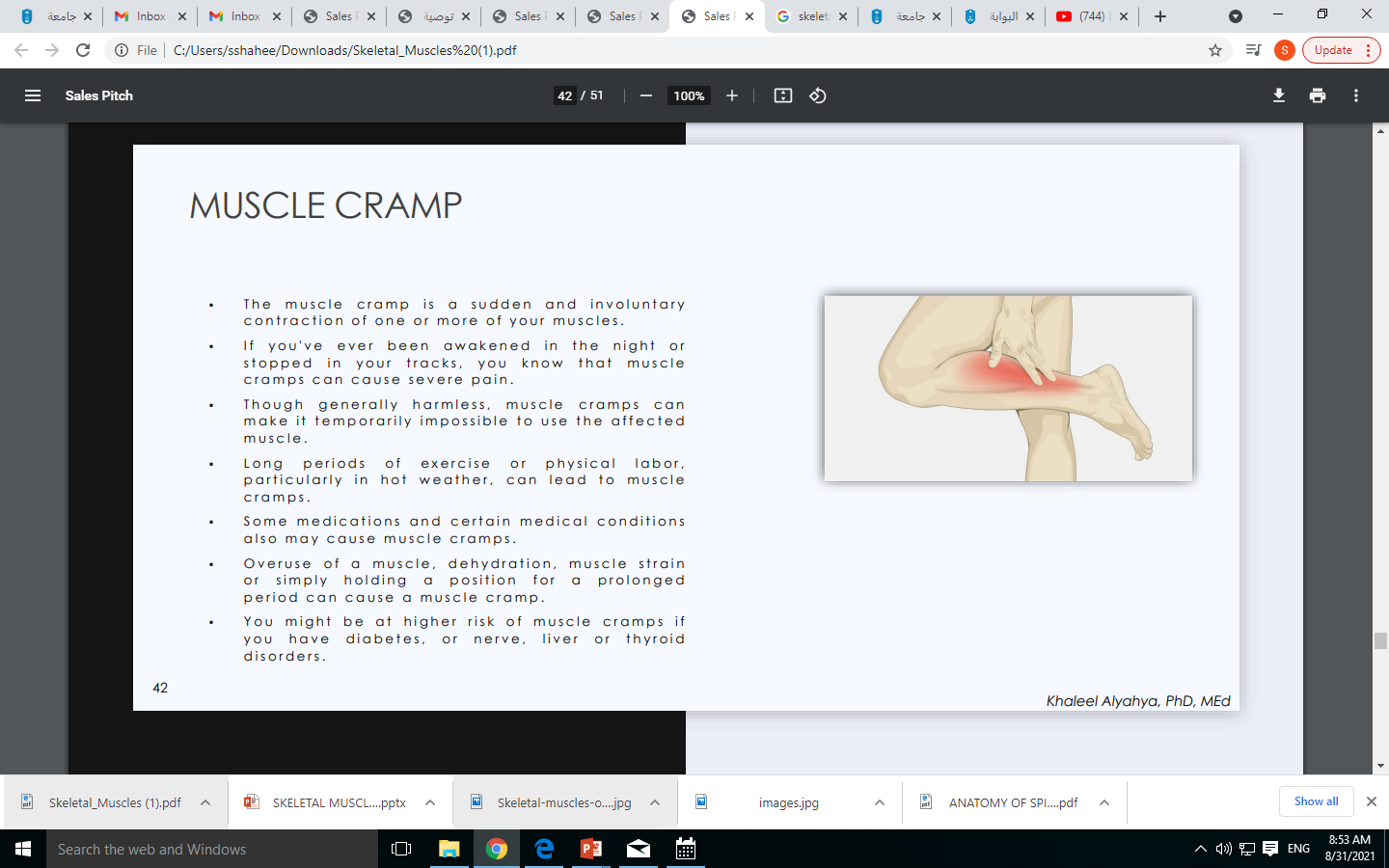 SUMMARY
Skeletal muscles are striated, voluntary muscles attached to & move the skeleton.
They have 2 attachments: origin & insertion.
Their fibers may be parallel or oblique (pennate) to the line of pull.
According to mode of action, they are classified as: prime mover, antagonist, synergist or fixator.
They may be named according to: size, shape, number of heads, position, attachments, depth or action.
They are supplied by a mixed somatic nerve.
THANK YOU